Χαρίτων Πολάτογλου και Ανθούλα Μαΐδου
Αριστοτέλειο Πανεπιστήμιο Θεσσαλονίκης
ΘΕΤΙΚΕΣ ΧΡΗΣΕΙΣ ΤΟΥ ΔΙΑΔΙΚΤΥΟΥ
Φυσική της Στερεάς Κατάστασης
Στοχεύει στο να κάνει τα εργαλεία:
Μικρότερα
Γρηγορότερα
Φθηνότερα

Παραδείγματα
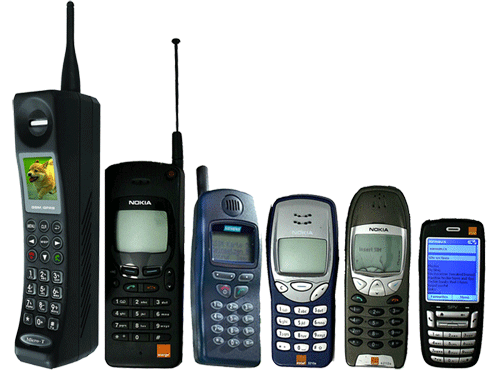 Παραδείγματα
Τηλεόραση
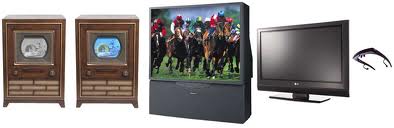 Παραδείγματα
Υπολογιστές
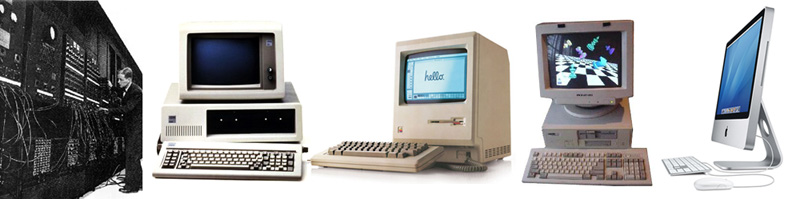 Παραδείγματα
διαδίκτυο
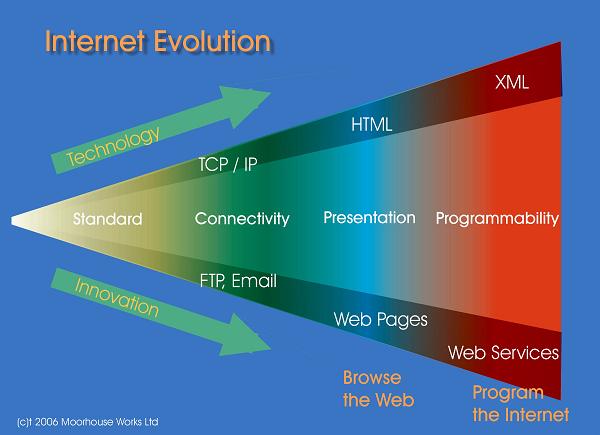 Παραδείγματα: διαδίκτυο
Παραδείγματα: διαδίκτυο
Παραδείγματα: διαδίκτυο
Παράδειγμα: διαδίκτυο
Οι άνθρωποι χρησιμοποιούν εργαλεία για
Εκπαίδευση
Υγεία
Μεταφορές
Επικοινωνία
Γυμναστική
Διασκέδαση
Παραγωγή
Πληροφόρηση
Βασικοί τύποι
Κοινωνικά δίκτυα (facebook, twitter)
Wikis (wikipedia)
Άμεση ανταλλαγή μηνυμάτων (skype, google talk, msn) 
E-mail (gmail, hotmail)
Μηχανές Αναζήτησης (google, bing)
Blogs
Κοινωνικά δίκτυα (Social networks)
Κρατούν τους ανθρώπους σε επαφή
Επιστημονικές ή άλλες ομάδες
Άνθρωποι μπορούν να επικοινωνούν από μακριά
Άνθρωποι με αναπηρίες 
Ανταλλαγή ιδεών
Σχηματισμός ομάδων με κοινά ενδιαφέροντα
Ανακοίνωση κοινών δράσεων
Ακτιβισμός (π.χ. εναντίον του κυβερνοεκφοβισμού)
Κοινωνικά δίκτυα (facebook)
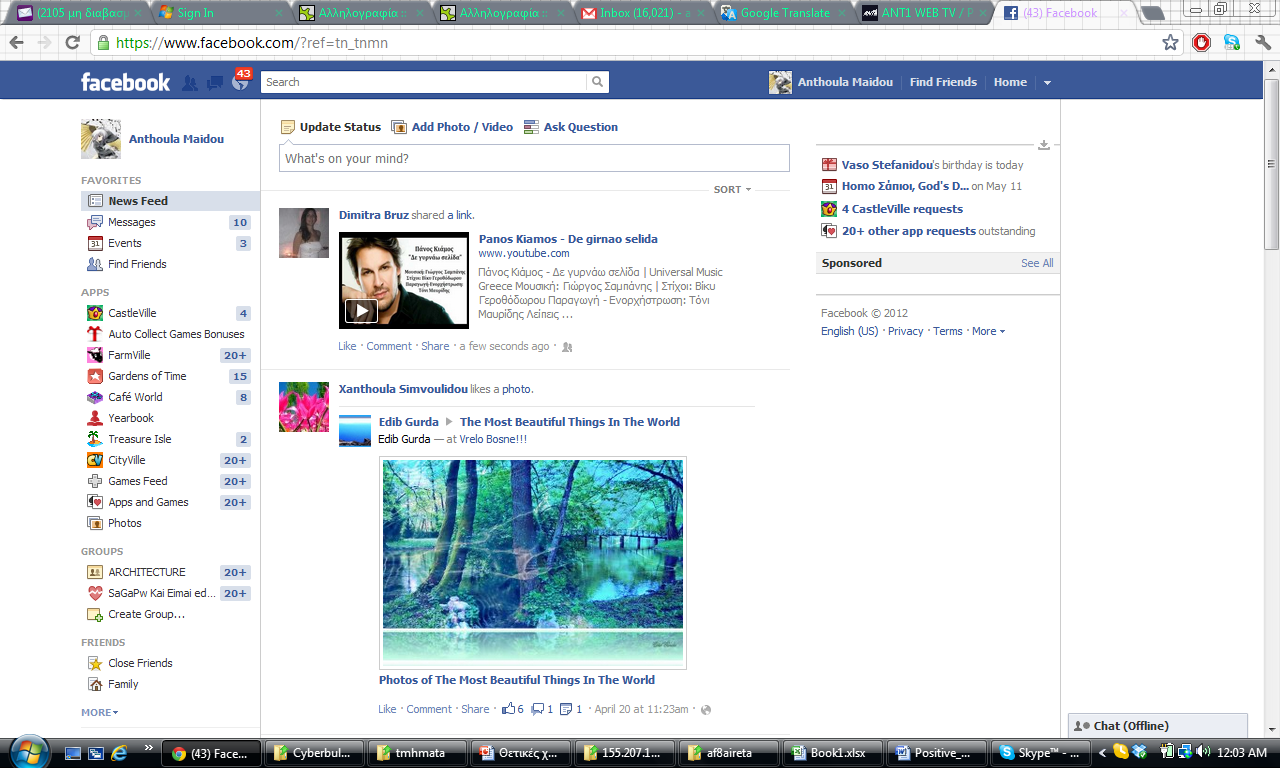 Wiki
Είναι ένας τύπος ιστότοπου που επιτρέπει σε οποιονδήποτε να δημιουργήσει και να επεξεργαστεί τις σελίδες του
Εθελοντικό
Πολυγλωσσικό (π.χ. Ελληνικά, Αγγλικά, …)
“απεριόριστος αποθηκευτικός χώρος” 
Προωθεί τοπικά και παγκόσμια θέματα
Εύκολη πρόσβαση σε εισαγωγικές πληροφορίες πάνω σε κάποιο θέμα
Βελτίωση και ενημέρωση
Συζήτηση
Wikipedia
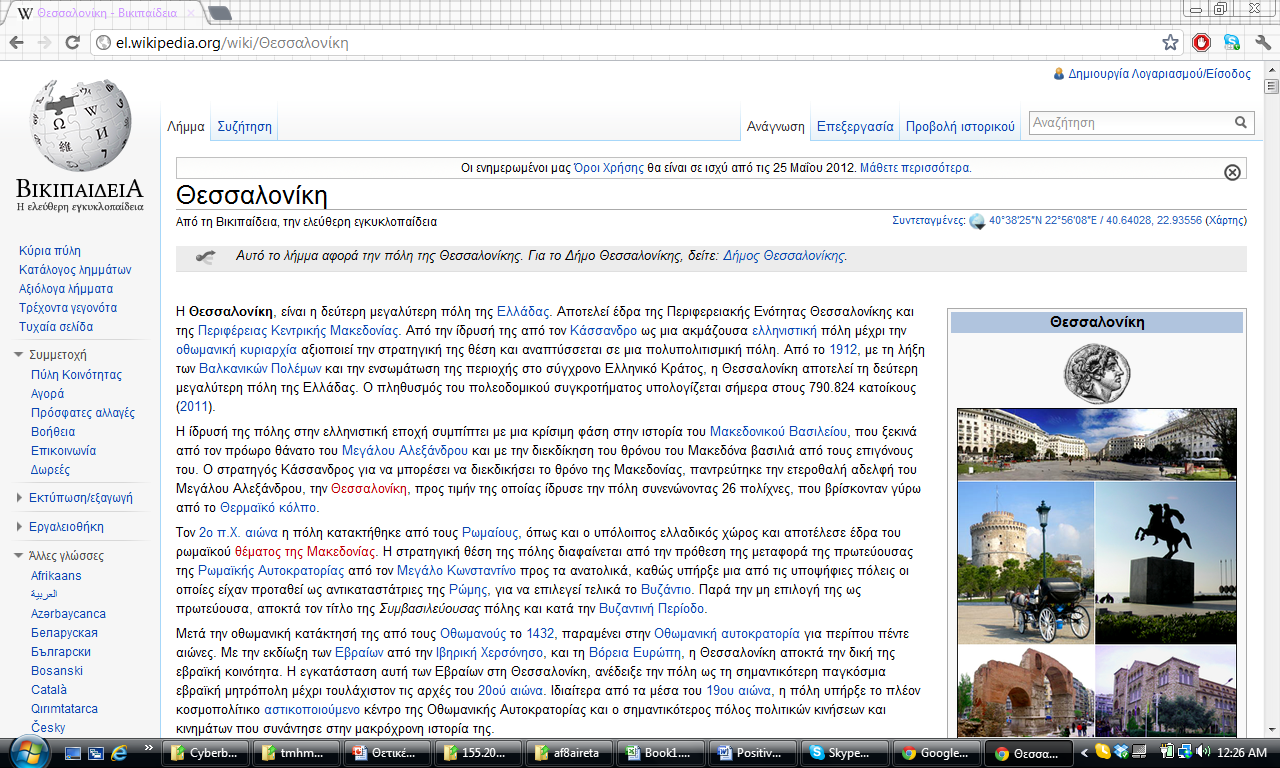 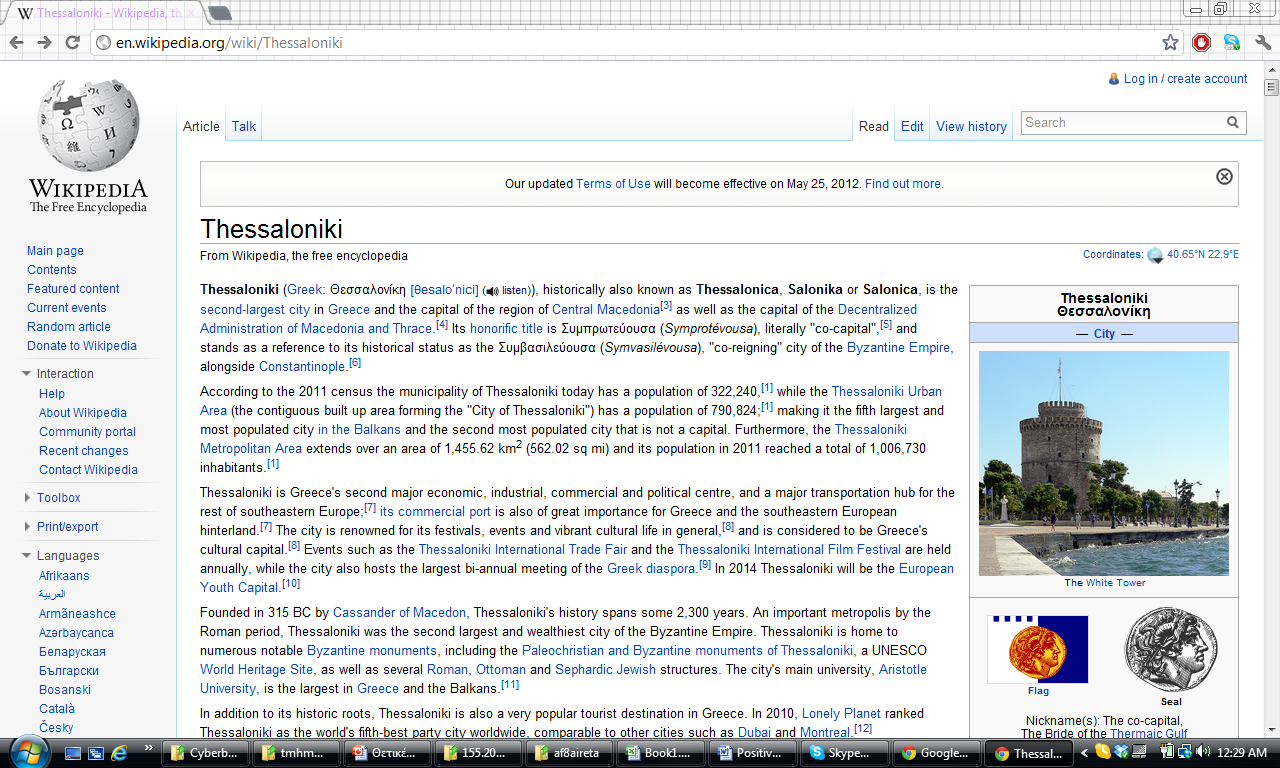 Άμεση Ανταλλαγή μηνυμάτων (Instant messaging)
On line συνεργασία (εκπαίδευση)
Επικοινωνία «Πρόσωπο με πρόσωπο» (π.χ. Skype,…)
Επικοινωνία με κάποιον που βρίσκεται μακριά
Δεν υπάρχει εκπομπή διοξειδίου του άνθρακα
Καλύτερη εκπαίδευση για απομακρυσμένες περιοχές
Βοηθάει τα άτομα με αναπηρίες, ή άτομα που  παραμένουν στο σπίτι 
Απομακρυσμένες υπηρεσίες υγείας
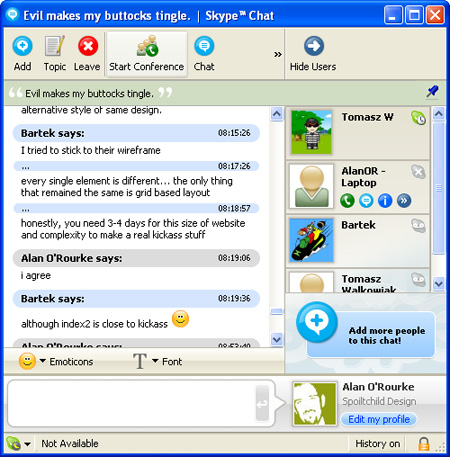 Skype
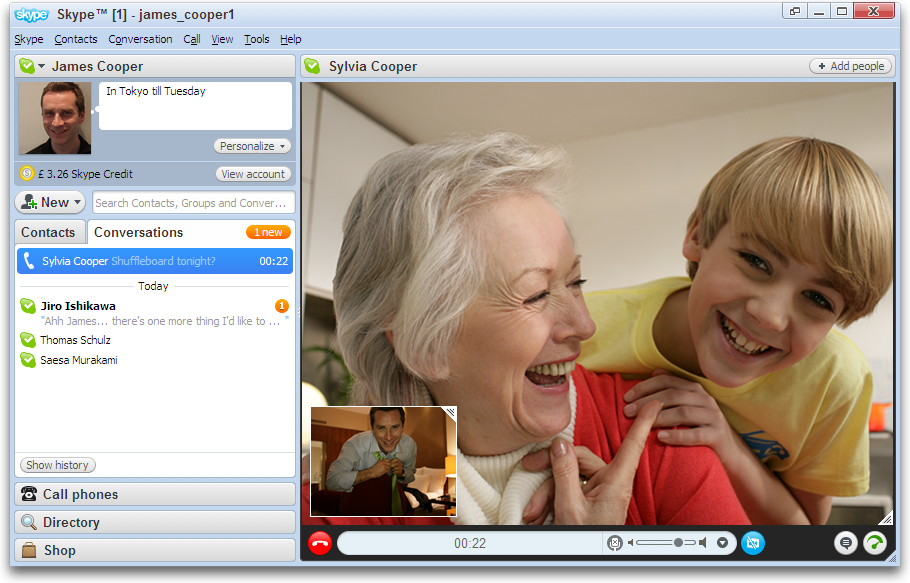 Μηχανές αναζήτησης
Παρουσιάζουν με οργανωμένο τρόπο τον τεράστιο αριθμό πληροφορίας που υπάρχει στο διαδίκτυο
Με κάποια εξάσκηση μπορούμε εύκολα να βρούμε πληροφορίες για το θέμα που ψάχνουμε
Γίνεται όλο και πιο δύσκολο να βρούμε αυτό που ψάχνουμε
Σημαντικό δίκτυο (Semantic network)
Ευφυές Δίκτυο (Intelligent network)
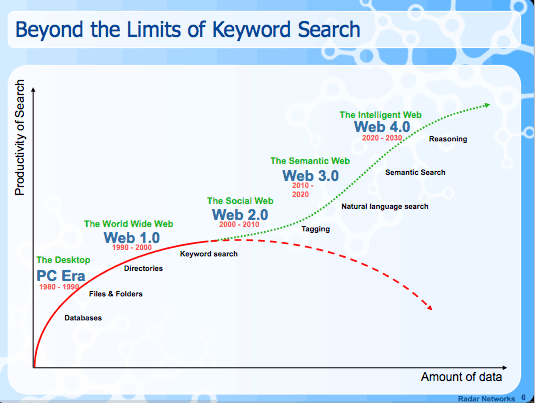 Μηχανές Αναζήτησης: π.χ. Google
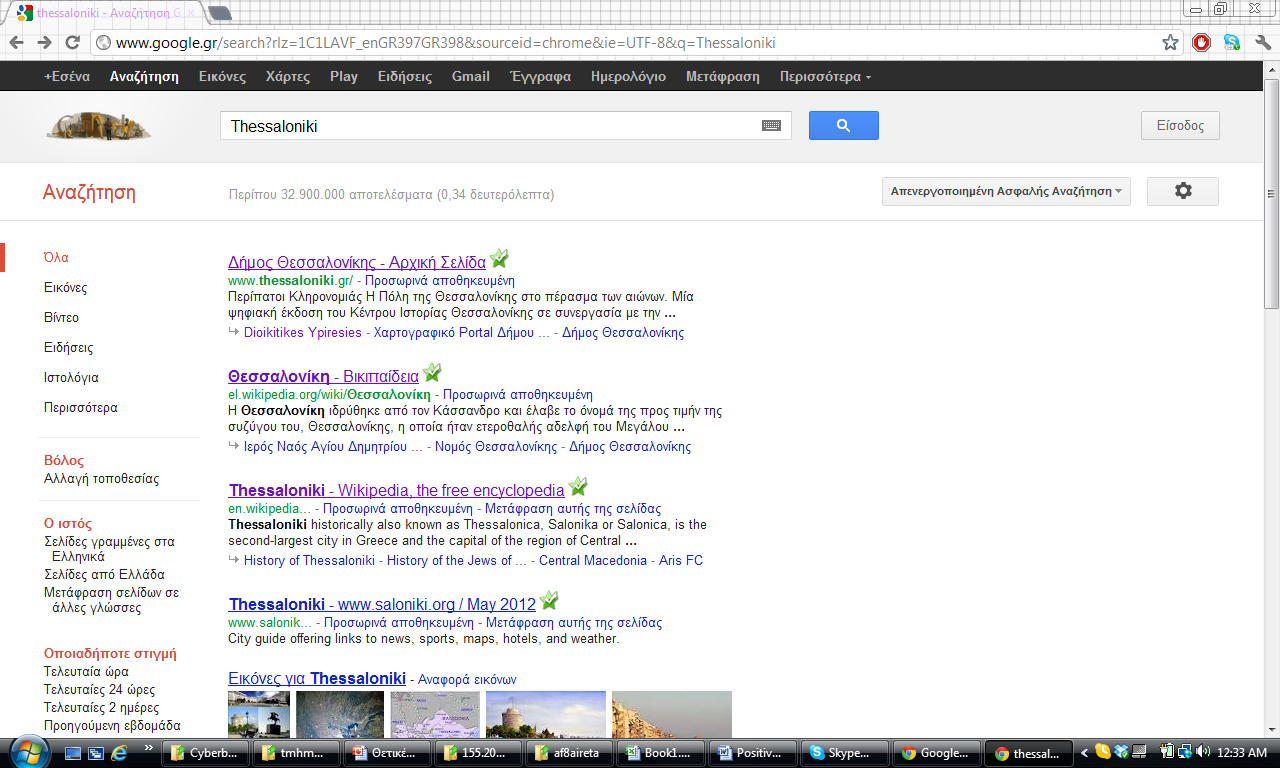 Blogs
Ανοικτά/κλειστά
Πολλά είναι προσωπικά
Δείχνουν την πρόοδο της δουλειάς πάνω σε ένα αντικείμενο ή μια δραστηριότητα
180 εκατομμύρια blogs
Blogs
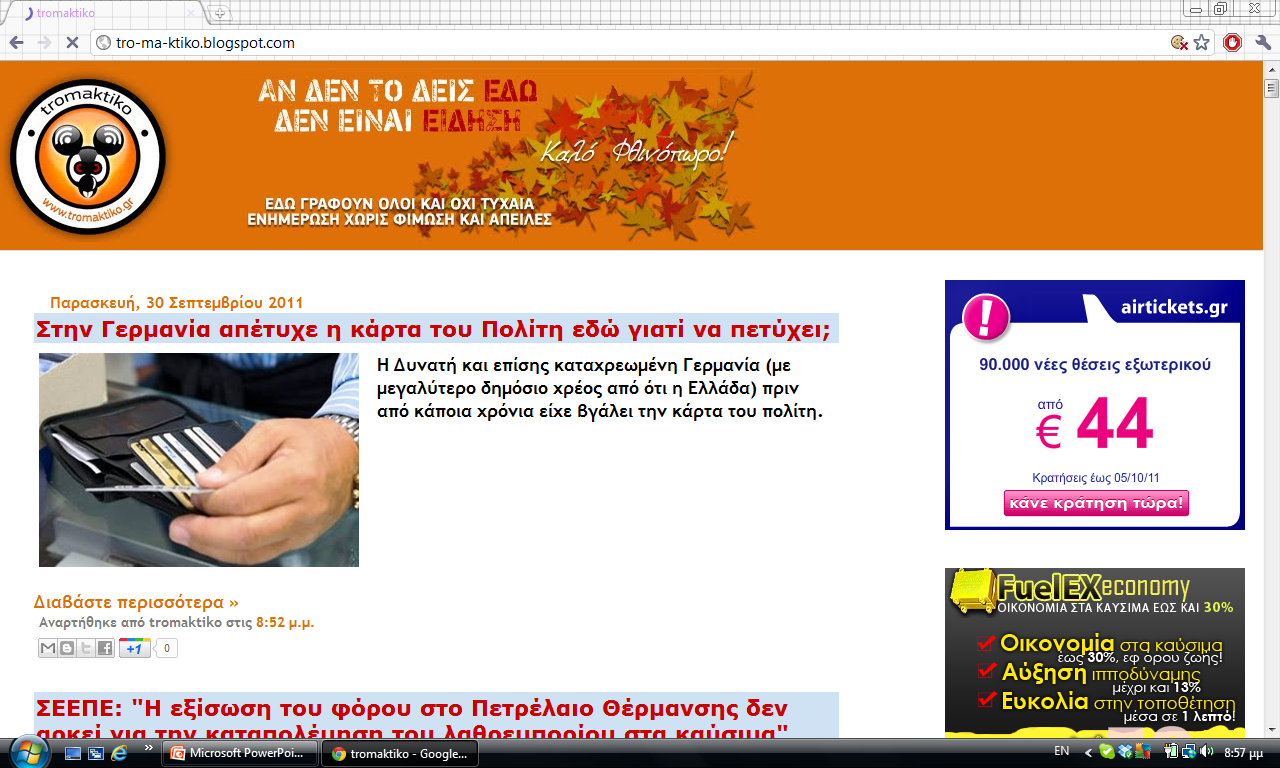 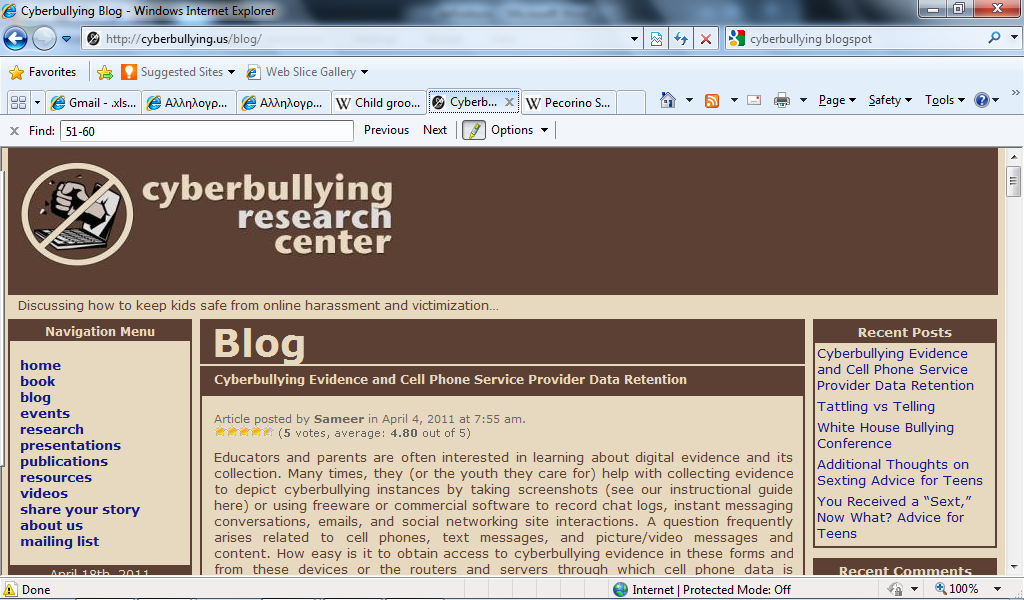 Ο μόνος τρόπος για να νικήσει το κακό είναι οι καλοί άνθρωποι να μη κάνουν τίποτε.
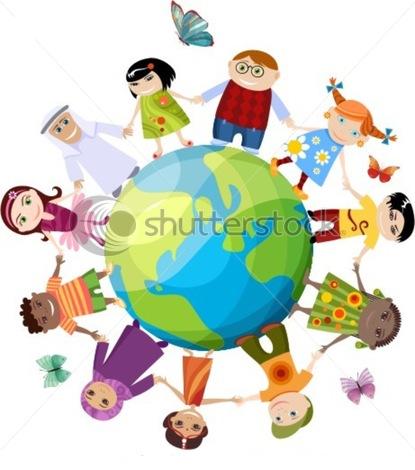 ΕΥΧΑΡΙΣΤΟΥΜΕ !